Kinetic theory
We consider a dilute gas of N atoms in a box in the classical limit
<a>
de Broglie wave length 
with density
Low density
classical limit
high temperature
Ideal gas equation of state
Momentum change during
collision with wall:
L
Average perpendicular force component  
acting on particle during time interval t
x
Average perpendicular force component acting on wall during time interval t
Time of flight t between successive collisions with right wall:
with
Total force exerted on the wall by N particles
Pressure P on right wall of area A=LyLz
Same argument for particles flying 

in y-direction 


in z-direction
Further inspection of
with
and
arithmetic average
Mean square velocity
Compare with the ideal gas equation of state
Correct only in the classical limit
See textbook for generalized expressions where mi are not identical
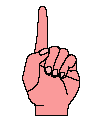 Note: we did not derive yet the equation of state
To do so we need to show
Calculation of statistical averages requires knowledge of the 
distribution function:
:number of molecules at a given time, t, within a 
volume element  d3r located at r and 
momentum element d3p around p=mv
Note that (r, p) spans the 6-dimensional µ-space where f is defined. Later we will introduce a density function  defined over the 6N-dimensional -space. Don’t confuse!!!
With f we are able to calculate averages such as:
For
h
How to get f ?
A
h
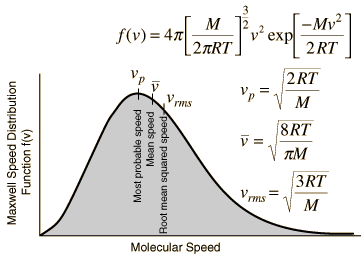 In equilibrium, f turns out to be the 
Maxwell-Boltzmann distribution function
We will encounter various approaches for its derivation throughout the course.
Let’s start with a heuristic consideration
Remember the barometric formula P=P(h)
Mass of the air contained in the volume element
h
air in good approximation considered as an ideal gas
In the case T=const. and with M=nNAm and R=NAkB
and
= number of particles in d3r  probability of finding a particle in d3r
in accordance with our definition of f we expect
Ansatz
1
with
velocity distribution 
independent of position
Let’s calculate the Maxwell Boltzmann distribution f1(p2) with all constants
with
When asking for the probability, f(v), of finding a particle with velocity between
and               we transform from d3p to dv
f(v)
Maxwell speed distribution function
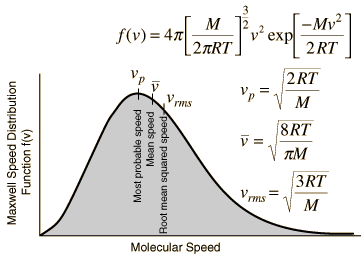 With, e.g., f(p) at hand we can actually derive the ideal gas equation of state 
by calculating
with